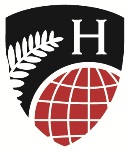 Harvard Global Research & Support Services, Inc (HG):
EU Grants Information

Office for Sponsored Programs
Jennifer Ponting and Tiffany Blackman
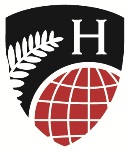 EU Grants: Essential Things to Know
- How are EU grants different than US (e.g., NIH ) grants?  OSP Blog  “What is Horizon 2020? How is this Funding Available to Harvard Researchers? (Part I, Part II, and Part III)”

-Identify the following:
	* Call (RFA or Funding Announcement)
	* Lead Beneficiary & Contacts
	* Budget and SOW
	*PIC Portal Access

- American universities, like Harvard, typically qualify to participate and receive funding.  EU Rule for Participation http://ec.europa.eu/research/participants/data/ref/h2020/legal_basis/rules_participation/h2020-rules-participation_en.pdf

- Due to financial and management obligations, EU funding goes through Harvard Global. HG PIC # 953720200
2
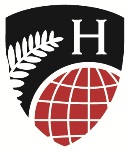 EU Grants: Essential Things to Know
- Funding mechanisms: Grant Agreement (GA) and Consortium Agreement (CA)

 - Additional EU grant considerations:

	* Effort Reporting and Time Sheets

	* Complex Technical and Financial Reporting

	* Awarded and Reported in Euros (€)

	* Certified Financial Statements (CFS)

- Marie Curie (MC) mechanisms remain through P&F
3
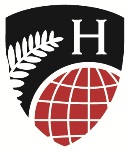 EU Grants: Essential Things to Know
PROPOSAL STAGE

	*No authorized business signature required

	*Any budget/SOW submission requires HG OSP 	review

	* HG OSP can advise on budget requirements
	
	*Built in GMAS (Tub 620)

AWARD STAGE
	
	*Even if applied for as P&F, can be changed to HG

	*Often too late for budget changes

	* Faculty and researchers need to be notified of EU 	requirements
4
[Speaker Notes: No subs b/c of management burden, compliance; preliminary assumption]
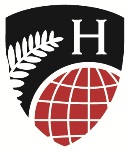 Questions?
Additional information, FAQs, and grant flowcharts: www.harvardglobal.org
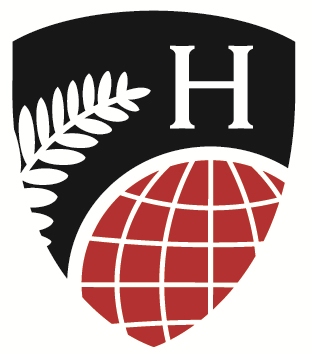 5